Localisation in Child Protection Coordination
Preliminary Conceptual Framework and Approach
SESSION 1: INTRODUCTION
[Speaker Notes: Localisation has been interpreted differently by many actors, but basically it boils down to the following principle – as local as possible, as international as necessary.

This means that as a starting point, we should always be asking what parts of the humanitarian response can be locally led, and locally implemented. We should continue to critically analyse whether the international contributions are necessary. Often, we find that much of the international response is possible, but not necessary.

There are, of course, times when an international contribution is necessary – when there is a need for neutrality, when new or additional experience is needed, when the size and scale of the response is overwhelming the local capacity etc.

Localisation does not necessarily mean “going local.” In some cases, this might be possible, but ultimately, we are trying to re-orient the humanitarian community to design and implement a response that is as local as possible.

===

Worthwhile background reading:
https://www.icvanetwork.org/system/files/versions/ICVA_ODI_Localisation_paper.pdf 

http://www.local2global.info/wp-content/uploads/L2GP_SDC_Lit_Review_LocallyLed_June_2016_final.pdf]
What does “localisation” mean to you?

(Write you answer on the cards provided and hand to the facilitator)
[Speaker Notes: Localisation has been interpreted differently by many actors, but basically it boils down to the following principle – as local as possible, as international as necessary.

This means that as a starting point, we should always be asking what parts of the humanitarian response can be locally led, and locally implemented. We should continue to critically analyse whether the international contributions are necessary. Often, we find that much of the international response is possible, but not necessary.

There are, of course, times when an international contribution is necessary – when there is a need for neutrality, when new or additional experience is needed, when the size and scale of the response is overwhelming the local capacity etc.

Localisation does not necessarily mean “going local.” In some cases, this might be possible, but ultimately, we are trying to re-orient the humanitarian community to design and implement a response that is as local as possible.

===

Worthwhile background reading:
https://www.icvanetwork.org/system/files/versions/ICVA_ODI_Localisation_paper.pdf 

http://www.local2global.info/wp-content/uploads/L2GP_SDC_Lit_Review_LocallyLed_June_2016_final.pdf]
Break into groups of 2-3.

Introduce yourselves 
Discuss – who do you consider to be a local actor?
[Speaker Notes: When receiving feedback, you may want reflect to the group that there has also been a lot of debate about who is considered “local” and there is still no universally agreed definition.

The Localisation Workstream has defined local actors – for the purposes of tracking funding. Their definition is as follows:

Local and national non-state actors: Organisations involved in relief that are headquartered and operating in their own aid recipient country and which are not affiliated with an international NGO.
National and sub-national state actors: State authorities of the affected aid recipient country engaged in relief, whether at local or national level.]
“as local as possible, as international as necessary.”

For more information on the World Humanitarian Summit: https://www.worldhumanitariansummit.org/sites/default/files/media/WHS%20Commitment%20to%20Action_8September2016.pdf 
For more information on the Grand Bargain: http://www.agendaforhumanity.org/initiatives/3861
[Speaker Notes: *** After facilitating some discussion about what members think localisation represents; and who are local actors, bring the discussion together around the following principle ***

Localisation has been interpreted differently by many actors, but basically it boils down to the following principle – as local as possible, as international as necessary.

This means that as a starting point, we should always be asking what parts of the humanitarian response can be locally led, and locally implemented. We should continue to critically analyse whether the international contributions are necessary. Often, we find that much of the international response is possible, but not necessary.

There are, of course, times when an international contribution is necessary – when there is a need for neutrality, when new or additional experience is needed, when the size and scale of the response is overwhelming the local capacity etc.

Localisation does not necessarily mean “going local.” In some cases, this might be possible, but ultimately, we are trying to re-orient the humanitarian community to design and implement a response that is as local as possible.

===

Worthwhile background reading:
https://www.icvanetwork.org/system/files/versions/ICVA_ODI_Localisation_paper.pdf 

http://www.local2global.info/wp-content/uploads/L2GP_SDC_Lit_Review_LocallyLed_June_2016_final.pdf]
[Speaker Notes: Determining the right “configuration” of local and international contributions is subjective, and the right “configuration” or “balance” will change over time. 

The right balance, or the right ‘configuration’ for a humanitarian response could be seen as like the beads of an abacus. Local actors might be able to deliver some elements of a response completely. In some cases, the international community might need to do direct implementation. In many cases, “as local as possible, as international as necessary” might rest somewhere in between. It also changes in response to the context. Access, security, capacity etc can all influence the extent to which a response can be local or internationally led or implemented. 

The coordination group has the difficult task of constantly reviewing the situation and bringing the coordination group to a consensus on whether the “balance” or the “configuration” is right – if humanitarian response remains consistent with the principle, as local as possible, as international as necessary.

The Humanitarian Response Plan and Cluster Strategies should also reflect how the cluster response has assessed the situation and how the cluster believes that the principle “as local as possible, as international as necessary” can be operationalised.]
SESSION 2: CONCEPTUAL FRAMEWORK
The role of the coordination system in localisation
There is an obligation to promote localisation (WHS/Grand Bargain)
More importantly, localisation can help us achieve our coordination objectives – increased coverage and quality.
The coordination system can support agencies and networks to:
amplify localisation efforts
take successful pilots to scale 
Influence internal structural changes
[Speaker Notes: To date, much of the localisation work has centered around pilot initiatives (often a partnership arrangement between local and international actors) or an international actors’ internal efforts to restructure their organisation and way of working.

But the coordination system has a critical role to play. 

The coordination system has considerable influence over the strategic direction of the humanitarian response. The coordination system can find good practices and pilots and help them to go to scale by anchoring them in the HPC, sharing and promoting their approaches and advocating to donors and other agencies to adopt them.

Ultimately, we expect that responses that are grounded in the principle “as local as possible, as international as necessary” will be the most successful at achieving both coverage and quality.]
Conceptual Framework
[Speaker Notes: The CP AoR has developed a conceptual framework for localisation in coordination. This is based on consultations with over 300 child protection actors from global, national and sub-national levels and identifies 5 areas where coordinators and their coordination groups could play a role in taking the localisation agenda forward. We will look at each of these in more detail now.]
Governance and Decision-Making
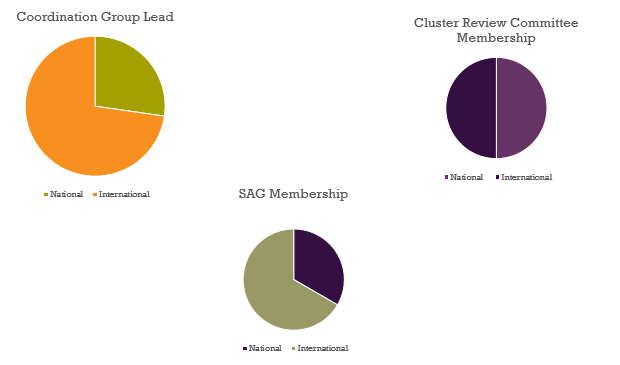 [Speaker Notes: *** Replace the graphs with those prepared for the localisation dashboard for your country context ***


Governance and Decision Making refers to the degree to which local and international actors are in leadership roles and are taking the strategic decisions on behalf of the members. This includes:
Leads and co-leads
Members of Strategic Advisory Groups and other decision making forums

In 2017, almost 3 in 4 country coordination groups are led or co-led by an NGO or Govt (however, none of the NGOs were local/national actors). There have even been cases where local actors have held co-leadership roles, but this was taken back over by and international partner.

There are a number of ways in which a transition to local leadership/co-leadership could be supported. Strategies include coaching and mentoring, shadowing, co-implementation etc.

Some questions for the group could include:
Is it necessary for international agencies to be leading/co-leading the group? It is possible for local actors to do it? 
If it isn’t, what support do we need to provide to the local partners to prepare them for the coordination role?
Does the Cluster have a transparent policy/strategy that outlines how and when leadership can be transferred to local actors?
Are local actors sufficiently represented in the Cluster’s committees/decision making forums?]
Influence and Participation
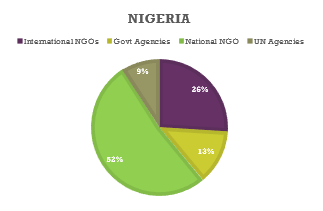 “… the door to cluster meetings is open, while the power dynamics in them are skewed towards INGOs and UN…”
[Speaker Notes: *** Change graph to reflect own country context ***

Influence and Participation refers to the extent to which local and international actors are both participating in the cluster; and the extent to which they are able to influence decisions. 

To do this, they need equitable access to information, so that they can make informed contributions – and to do this they need data and it needs to be presented in a way that they can use it (e.g. local actors may need translations, different modalities of communication for those who cannot attend meetings or access email etc).

Some key questions to ask the group:
Does the membership reflect the reality of the response? Are there actors who are involved in humanitarian response that are not represented in the cluster (e.g. private sector, diaspora, academia, women’s groups etc
Compare the membership graph and the leadership graphs. What does that tell us?
Do all members have the same skills and opportunities to influence discussions?
Are there ways in which the cluster could help members to be more active – for example, changes to the way information is circulated, the way meetings are run etc?

Quote comes from research done by Local2Global.]
Partnership - Cluster
Principles of Partnership: 
Equality, Transparency, Results-Oriented Approach, 
Responsibility and Complementarity
[Speaker Notes: *** Add graphs from own country context – this comes from the analysis of the Principles of Partnership Cluster Survey ***

Partnership refers to the nature and quality of the partnerships that exist within the cluster; and the extent to which these partnerships help us to achieve the right balance (as local as possible, as international as necessary).

The Principles of Partnership are a good basis for this. The Global Humanitarian Platform (GHP) adopted Principles of Partnership (PoP) in 2007. The Principles of Partnership provide a framework for all actors in the humanitarian space – including Governments, academia, the private sector and affected populations – in order to engage on a more equal, constructive and transparent setting. They were adopted by 

There are two key types of partnerships to look at. The first, is the partnership between the Cluster Coordination Team and the members. 

Key questions that can be asked to the group:
Are there areas where the Cluster is doing well? Which areas seem to offer opportunities to improve?
Are there differences between the ways that international and national actors perceive the Cluster’s approach? Why might this be?]
Partnership (Principle: Responsibility)
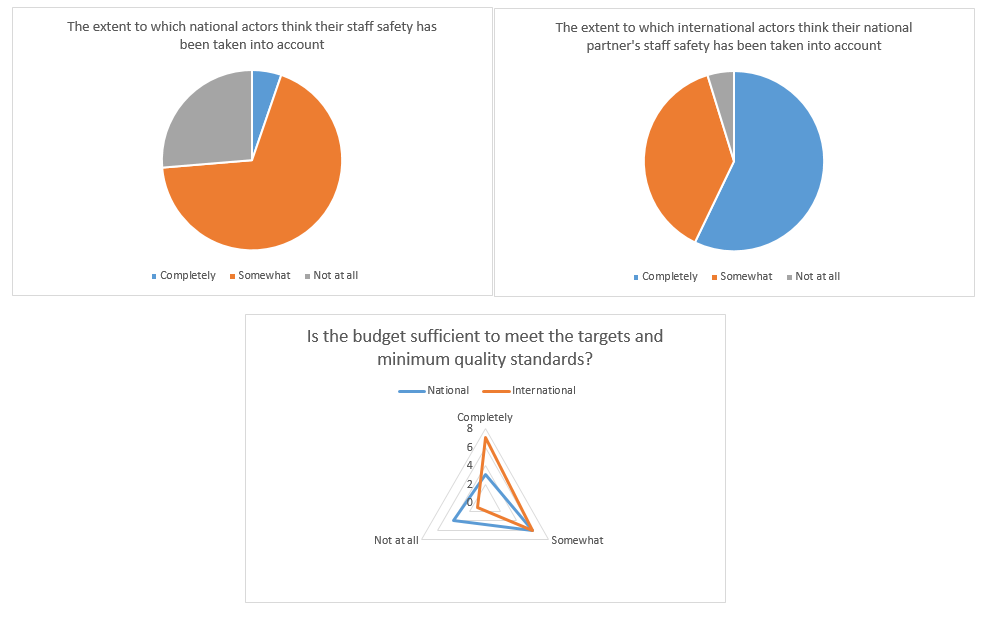 [Speaker Notes: *** Select graphs from own country context – this comes from the analysis of the Principles of Partnership – Bilateral Partnership Survey ***

The second type of partnership is the one that members have with each other. This is usually a partnership between an international and a national actor.

The nature and quality of these partnerships are important, because the quality of the humanitarian response will only be optimal if partners share a common expectations, commitments and a mutual sense of accountability. We are not advocating for Coordinators to get involved in individual agreements – this is ultimately a matter for the Cluster members themselves – but there are things that the Cluster can do:
Ensure that all members are aware of the Principles of Partnership and their respective responsibilities
Monitor the overall approaches, trends and implications of partnerships within their cluster and ensure that these are consistent with the humanitarian response priorities
Advocate for the use of the most effective types of partnership and ensure that this is also reflected in HRPs, project sheets and funding criteria.

In general, partnerships which include coaching and mentoring, or joint implementation approaches are likely to be more successful when the purpose of the partnership is to transfer skills and knowledge and strengthen capacity. It seems that a majority of partnerships at present, tend to focus on the transfer of money, and the transfer of risk and as a result, international contributions are often focused on design and monitoring. Where capacity building is a priority, this is often delivered through one off, centralised training – and whilst this might be relevant in some circumstances, it is not likely to lead to sustainable change in contexts where there is high staff turnover, or where more day to day problem solving support is needed.

The other major challenge in the humanitarian sector, is the short term, project based nature of partnerships. Whilst this is often related to short term funding cycles, partnership approaches that include long term, strategic commitments to work together (even when there is no budget for project implementation) are more likely to lead to greater trust, more collaborative approaches and more sustainable capacity strengthening. Clusters should continue to advocate for and support these types of partnerships.

Some questions to pose to the group:
What do the graphs tell us about the different perceptions that national and international actors have about their partnerships?
How might this negatively or positively affect the quality of the projects/programmes?
Which types of partnerships have members found to be most effective in our context?]
Funding
[Speaker Notes: *** Select graphs from own country context – this comes from the localisation dashboard ***


Funding refers to the type of funding that the sector has access to; and the way in which it is distributed to the members. 

The Grand Bargain commits to a target of 25% of all funding being given as directly as possible to local actors by 2020. A definitions paper, prepared by the Global Localisation Workstream defines direct as: funding which is passed from a donor straight to a local organization; or funding from an aid agency which is mobilized directly from private donors and passed straight to a local organization. 
 
What constitutes “as directly as possible” remains open to interpretation, as it will depend on the context (access, partner capacity etc).
 
Coordinators can play a role in ensuring the local actors who have sufficient capacity are prioritised in the HRP and have approved project sheets; and ensure that pooled funding selection criteria enables local actors to access this funding. Coordinators can also advocate for approved local partners when discussing with donors.

However, it is not just the amount of funding that goes to national NGOs that matters, but also the quality of that funding. Very few national actors receive unearmarked or flexible overheads budget lines. But they need this for the same reason that international actors do – seed funding for new initiatives, to sustain operations between partnerships and to be resilient to unexpected financial shocks. National partners also need long term and predictable funding, to be able to grow and sustain their operations. Whilst the nature and quality of funding is not usually in the Coordinators’ control, Coordinators can use their influence to advocate and prioritise partnerships that offer this type of funding.

Some questions to pose to the group:
Who receives a majority of the funding for our sector? How does this match with who is delivering a majority of the services?
If international actors are receiving a majority of the funding, is this necessary? And if it is necessary, what is needed to enable local actors to be ready and able to absorb more funding?
What other funding is available in our sector that is not being captured by FTS or other cluster data collection mechanisms? How can we better capture this information?

See the following for more information: https://interagencystandingcommittee.org/system/files/categories_for_tracking_direct_as_possible_funding_to_local_and_national_actors_003.pdf]
Institutional Capacity
[Speaker Notes: *** Select graphs from own country context – this comes from the analysis of the Localisation dashboard***

Institutional Capacity refers to the extent to which national and international actors have the institutional systems and capacities to grow and sustain their operations.

In many humanitarian responses, local partners are required to rapidly scale up – to cover new programmes or expand into new areas. This is a complex process – these local partners need to balance the rapid absorption of increasing amounts of funds and. They need to build or strengthen their institutional systems in the areas of finance, HR, supply and logistics, admin and M&E – but also face challenges with staff turnover, and staff who stay often transition very quickly to more complex roles.

Yet, most partnership agreements that include capacity strengthening tend to focus on technical skills and knowledge. Where support is provided to the operations or business side of the organisation, investments tend to focus on risk mitigation – partner capacity assessments, assigning a risk rating and then conducting monitoring visits. It is less common to receive dedicated support to address capacity assessment recommendations. 

There is also a “chicken and egg” issue – national actors often need to have better systems to access funding directly (to both deliver services and grow their organisation), but are not receiving institutional strengthening support to enable them to meet this criteria.

Coordinators are not expected to provide this capacity strengthening support. This is a role that international and experienced national actors can play. Coordinators can play a role in advocating for more effective capacity building, however. This could include:
Advocating for, and prioritising, partnerships that include dedicated advisory support and funding for institutional capacity strengthening. Ideally, this should include coaching, mentoring, secondments or other long term, intensive capacity support, rather than one off, centralised training; and should include budgetary allocations where necessary.
Tracking institutional capacity strengthening – either directly (e.g. through adapting the 5Ws) or supporting the establishment of a sector-wide system for this (e.g. this could be a role for the CLA or NGO consortium)
Developing a sector-wide capacity strengthening strategy to help funding and international partners to prioritise and better coordinate this support.

Some questions you could pose to the group:
Are institutional capacity building opportunities being planned and provided? Are these leading to - measureable - improvements in capacity?
How could we track institutional capacity strengthening as a sector?
How could we improve partnership agreements to ensure that appropriate support is being provided to both technical – and operational/institutional – support?]
Supporting local agencies for Lead/Co-Lead positions or putting leadership transition strategies in place
Including local actors in Strategic Advisory Groups (SAG) and HCT 
Modelling and monitoring a culture of principled partnerships in Clusters
Constantly reviewing service delivery and funding arrangements (such as localisation dashboards) with the SAG and AoR members and using recommendations to inform strategy and response.
Ensuring the HNO incorporates the views and data from local actors. This could also include academia, diaspora, private sector, in addition to civil society
Ensuring HNO includes both needs of affected populations and the institutional capacity needs of local actors
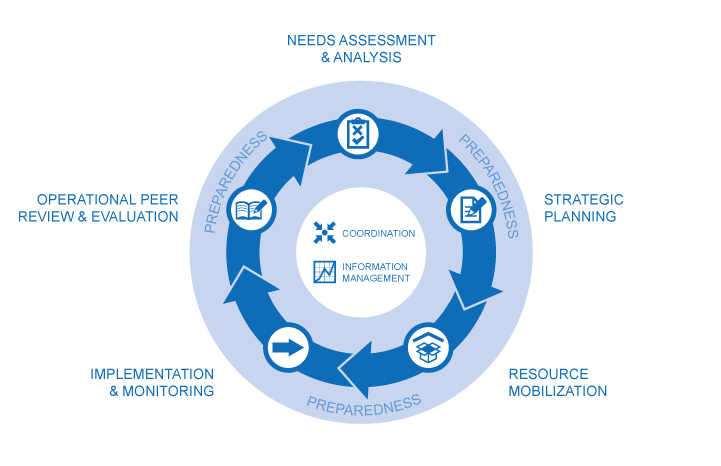 Prioritising service delivery by local actors HRP and cluster strategies, where possible
Developing a sectoral institutional capacity building strategy as part of the HRP
Disaggregate cluster indicators by local/international
Promoting partnerships that draw on coaching and mentoring approaches, rather than sub-granting
Including explicit references to institutional capacity building outputs (e.g reduced risk ratings) in project sheets
Ensure that Cluster membership accurately reflects the diversity of the humanitarian community – including diaspora, private sector, academia etc 
Translating key communications into local languages
Facilitate onsite coaching and mentoring support from international partners
Share good practices and promote these in future response plans
Adapt the 5Ws to allow for disaggregation by implementing and funding agency
Produce and share dashboards that provide analyses disaggregated by local/international implementing agencies
Continuously identify and advocate for local actors to be supported for service provision and capacity building opportunities
Supporting local actors to contribute to FTS tracking  
Prioritising approved local actors’ project sheets in funding rounds (e.g. pooled funds)
Advocate for and include investments for institutional capacity building for local partners in pooled funds
SESSION 3: CURRENT SITUATION & FUTURE VISION
Break into 5 groups
Each group gathers around one of the “stations”. You will find a continuum: National                                   International.
As a group, debate where along the continuum you believe best satisfies the phrase “as local as possible, as international as necessary.”
SESSION 4: 
ACTION PLANNING
Return to your original group and “station”.
List the actions or activities that the Coordination Group could undertake to achieve the desired localization
When instructed, move to the next “station” and add any additional ideas you have to the existing list.
At the end, the whole group will select the top 2-3 priorities.
SESSION 5: 
MONITORING
Return to your original group and “station”.
Review the top 2-3 priorities selected in the last session and answer the following:

How can the activities be integrated into the existing or upcoming HRP
Identify an indicator for monitoring each one.
How could the Cluster monitor progress?